PŘÍPRAVA PACIENTA K RDG VYŠETŘENÍ
Ke každému RDG vyšetření musí mít pacient řádně vyplněnou žádanku, která obsahuje:

 jméno a příjmení pacienta
 rodné číslo / číslo pojištence /
 kód zdravotní pojišťovny 
 číselný kód klinické diagnózy
 základní klinickou diagnózu
 klinickou rozvahu vztahující se k danému vyšetření
 užší otázku, kterou má vyšetření vyřešit
 alergickou anamnézu / negativní, pozitivní – specifikace / - kontrastní vyšetření
 magnetickou anamnézu – u MR vyšetření
 termín menses u žen v produktivním veku 14 – 45 let / snímkování v oblasti břicha, pánve /
 označení mobility pacienta / chodící, sedící, ležící /
 závažné informace pro RDG oddělení / diabetes mellitus, HBsAg +,…/
 příjmení a čitelný podpis lékaře indikujícího vyšetřen
 číslo odbornosti + ICZ odesílajícího pracoviště
 označení odesílajícího oddělení / dle organizační struktury nemocnice /
Vyšetření skiagrafická snímky skeletu, hrudníku, páteře, dutin
- bez přípravy
Příprava pacienta k  vyšetření s intravaskulárním podáním jodové kontrastní látky
IVU - vyšetření ledvin a močových cest
CT mozku, břicha, malé pánve, hrudníku, cév
Angiografie

pacient přichází nalačno - 6 hod. před vyšetřením nejíst
4 hod. před vyšetřením omezí příjem tekutin - max. 100ml/hod.
      jen čiré tekutiny – voda, čaj
protialergická příprava: pacient bez alergie – bez přípravy
pacient se závažnější alergií - Prednison 40 mg p.o. 12 hod. před vyšetřením, 20 mg p.o. 6 hod. před vyšetřením
u rizikových pacientů nutná dostatečná hydratace před vyšetřením

zajišťuje odesílající lékař
IVU – intravenózní vylučovací urografie  vyšetření ledvin a močových cest
protialergická příprava u pacientů s alergií
3 dny před vyšetřením dieta – kašovitá, bezezbytková, nenadýmavá strava bez ovoce a zeleniny
3 dny před vyšetřením podávat 3 x 2 tbl. Espumisanu p.o. dle indikace ošetřujícího lékaře
od půlnoci nejíst, nekouřit, lze pít tekutinu ( neperlivou )
pitný režim /2 – 3 litry denně / - s ohledem na ostatní onemocnění
CT vyšetření
kostí, páteře, dutin - bez přípravy

s intravaskulárním podáním kontrastní látky,
      tj. vyšetření břicha, pánve, hrudníku, mozku, cév:
          -nalačno- minimálně 6 hod. před vyšetřením nejíst
          -omezit tekutiny- 4 hod. před vyšetřením max. 100 ml čiré tekutiny/hod. (voda, čaj)

          -u alergiků protialergická příprava- Prednison 40 mg 12 hod. před vyšetřením, 20 mg 6 hod. před vyšetřením

          - u rizikových pacientů nutná dostatečná hydratace před vyšetřením!
Pravidla perorálního podání kontrastní látky
Podává se většinou Telebrix Gastro, lepší je ale speciální kontrastní látka pro CT vyšetření – Micropaque CT


Při vyšetření břicha frakcionované pití 500 – 700 ml půl hodiny před vyšetřením

Při vyšetření břicha a malé pánve frakcionované pití 1000 – 1500 ml 
      1 hodinu před vyšetřením

Při cíleném CT vyšetření pankreatu před vstupem do kabinky 300 – 500 ml, těsně před uložením na stůl dalších 250 – 400 ml

Při cíleném CT vyšetření jícnu 500 – 800 ml a během vyšetření popíjí hadičkou z kelímku dalších 500 ml
Angiografie
od půlnoci nejíst, nepít, nekouřit, nutnou medikaci zapít douškem vody
před vyšetřením je nutno zajistit výsledky : APTT, QUICK ( INR ), UREA, KREATININ, TROMBOCYTY
u pacientů s antikoagulační léčbou nesmí INR překročit 1,5
u pacientů s kontinuálním podáváním Heparinu – dávkování ukončit ve 3.00 hodiny v den vyšetření
v případě abnormálních hodnot je nutná konzultace s radiologem provádějícím AG vyšetření
pacient musí být důkladně oholen v obou tříslech

péče po výkonu:
po výkonu je nutný pitný režim /2 – 3 litry denně / s ohledem na ostatní onemocnění

 arteriální řečiště:
1/ po vyšetření se komprese místa vpichu ponechává 6 hodin
- pacient musí 24 hod ležet a neohýbat končetinu v místě vpichu
- ošetřující personál kontroluje místo vpichu, celkový stav pacienta /možné komplikace/
2/ po vyšetření se v místě vpichu použije uzavírací systém ( AngioSeal, Perclose a další)
pacient musí minimálně 6 hod ležet a 3 hod neohýbat končetinu v místě vpichu
ošetřující personál kontroluje místo vpichu, celkový stav pacienta /možné komplikace/

 venosní řečiště:
- po vyšetření se komprese místa vpichu ponechává 3 hodiny
- pacient musí 6 hod ležet a neohýbat končetinu v místě vpichu
- ošetřující personál kontroluje místo vpichu, celkový stav pacienta /možné komplikace/
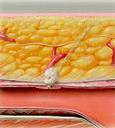 Vyšetření skiaskopická
vyšetření jícnu – vhodné nejíst, nepít, nekouřit několik hodin před vyšetřením
vyšetření žaludku a duodena – nejíst, nepít, nekouřit min. 6 hodin před vyšetřením 
vyšetření tenkého střeva – enteroklýza: 1-2 dny před vyšetřením bezezbytková strava, vhodné pít větší množství tekutin, od oběda předchozího dne již nejíst, pouze pít dostatek tekutin, 6 hodin před vyšetřením již nepít, nekouřit, k vyšetření přichází pacient alespoň s částečně naplněným močovým měchýřem (nemočit cca 2 hodiny před vyšetřením)
 vyšetření tlustého střeva - irrigografie: 1-2 dny před vyšetřením bezezbytková strava, vhodné pít větší množství tekutin, nutné vynechat mléčné výrobky, od poledne předchozího dne již nejíst, pít dostatek tekutin, večer před vyšetřením užít speciální roztok pro vyprázdnění (fosfáty), na vyšetření přichází pacient nalačno
vyšetření píštělí - bez přípravy
PMG / perimyelografie /
od půlnoci nejíst, nepít, nekouřit, nutnou medikaci zapít douškem vody
po vyšetření zajistit transport na oddělení vsedě nebo vleže
pitný režim / 2 – 3 litry denně/ - s ohledem na ostatní onemocnění
6 – 10 hod po vyšetření je pacient v polosedě
do 24 hodin udržujte hlavu pacienta výše než tělo
Sonografie
vyšetření prsů, cév, měkkých tkání
            bez přípravy

vyšetření břicha
            2 dny před vyšetřením nenadýmavá strava – bez luštěnin, syrové zeleniny a ovoce, čerstvého pečiva, perlivých nápojů, v den vyšetření nalačno

vyšetření močového měchýře
            vypít alespoň 1 litr tekutin, nemočit do vyšetření
MR vyšetření
Příprava není prakticky nutná

Pacient i před nitrožilní aplikací kontrastní látky nemusí být lačný, doporučuje se pouze 2 hodiny předem nejíst

Osoby trpící klaustrofobií se na vyšetření mohou dostavit s doprovodem (i silný pocit klaustrofobie lze snadno odstranit aplikací lehkého sedativa, po jeho aplikaci se však nesmí řídit motorová vozidla nebo vykonávat činnosti vyžadující soustředění)
 
Velkou pozornost nutno věnovat kontraindikacím MR vyšetření